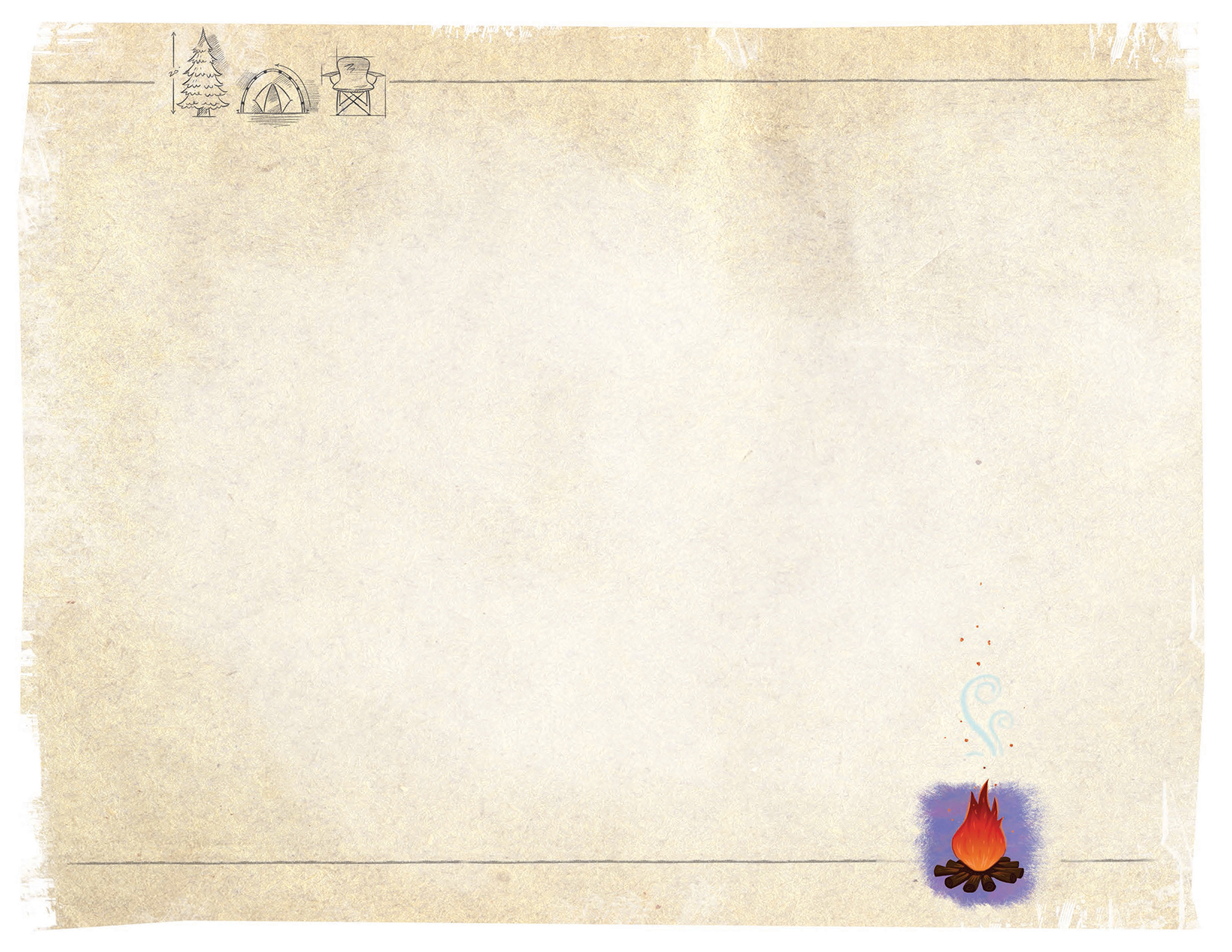 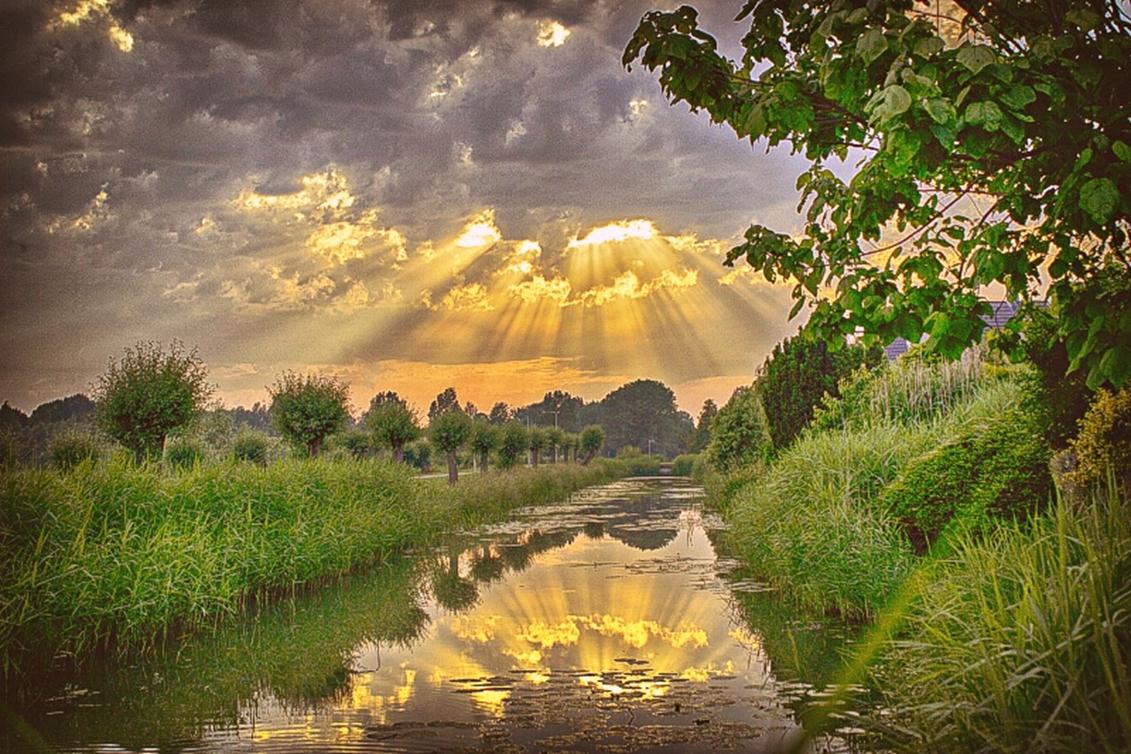 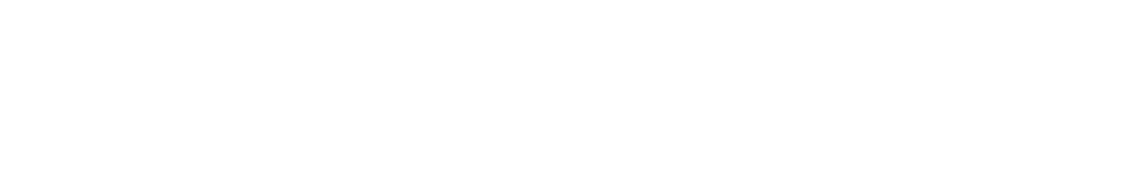 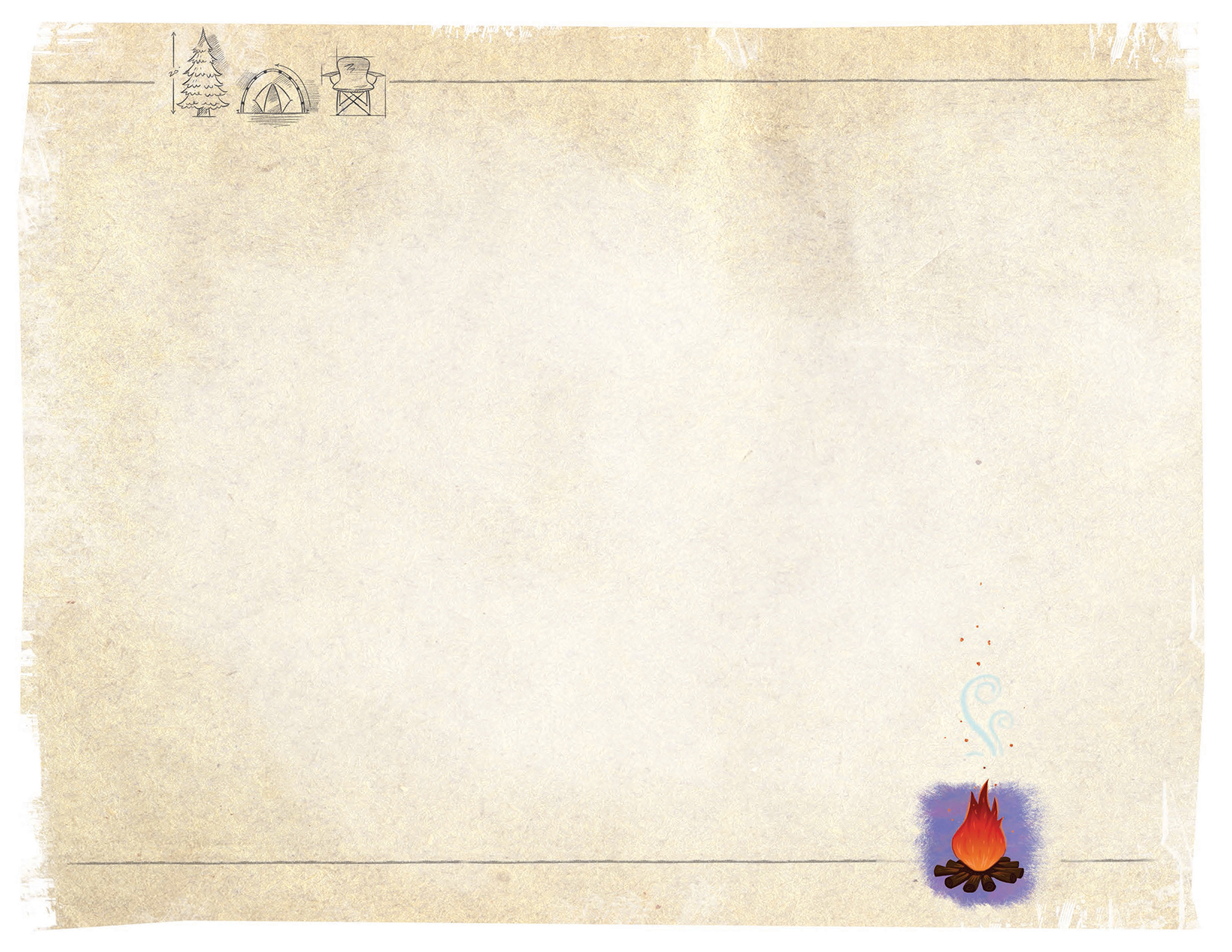 僕人之歌 (4):
52:13～53:15 僕人的使命，以無罪代有罪的人受死，贖罪

交叉平行結構

A.52: 13~15節，義僕高升

   B.53: 1~3節，義僕被拒

         C.53: 4~6節，義僕受苦；代罪受罰作贖罪祭。

   B.’53: 7~9節，義僕被拒

A.’53: 10~12節，義僕高升
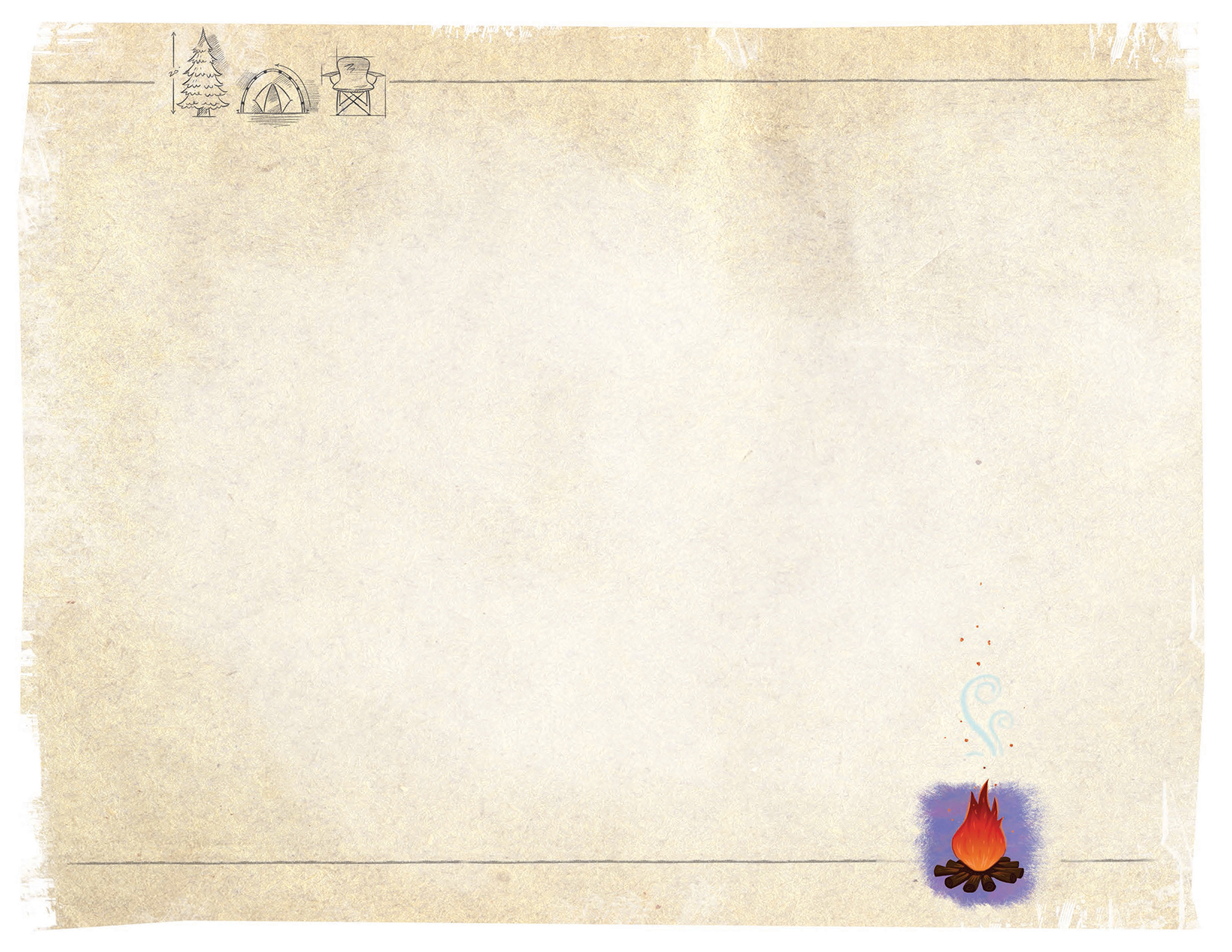 僕人之歌 (4):
52:13～53:15 僕人的使命，以無罪代有罪的人受死，贖罪

52:13 我 的 僕 人 行 事 必 有 智 慧 、 必 被 高 舉 上 升 、 且 成 為 至 高 。

52:14 許 多 人 因 他 驚 奇 、 他 的 面 貌 比 別 人 憔 悴 、 他 的 形 容 比 世 人 枯 槁 。
 
52:15 這 樣 、 他 必 洗 淨 許 多 國 民 ． 君 王 要 向 他 閉 口 ． 因 所 未 曾 傳 與 他 們 的 、 他 們 必 看 見 ． 未 曾 聽 見 的 、 他 們 要 明 白 。
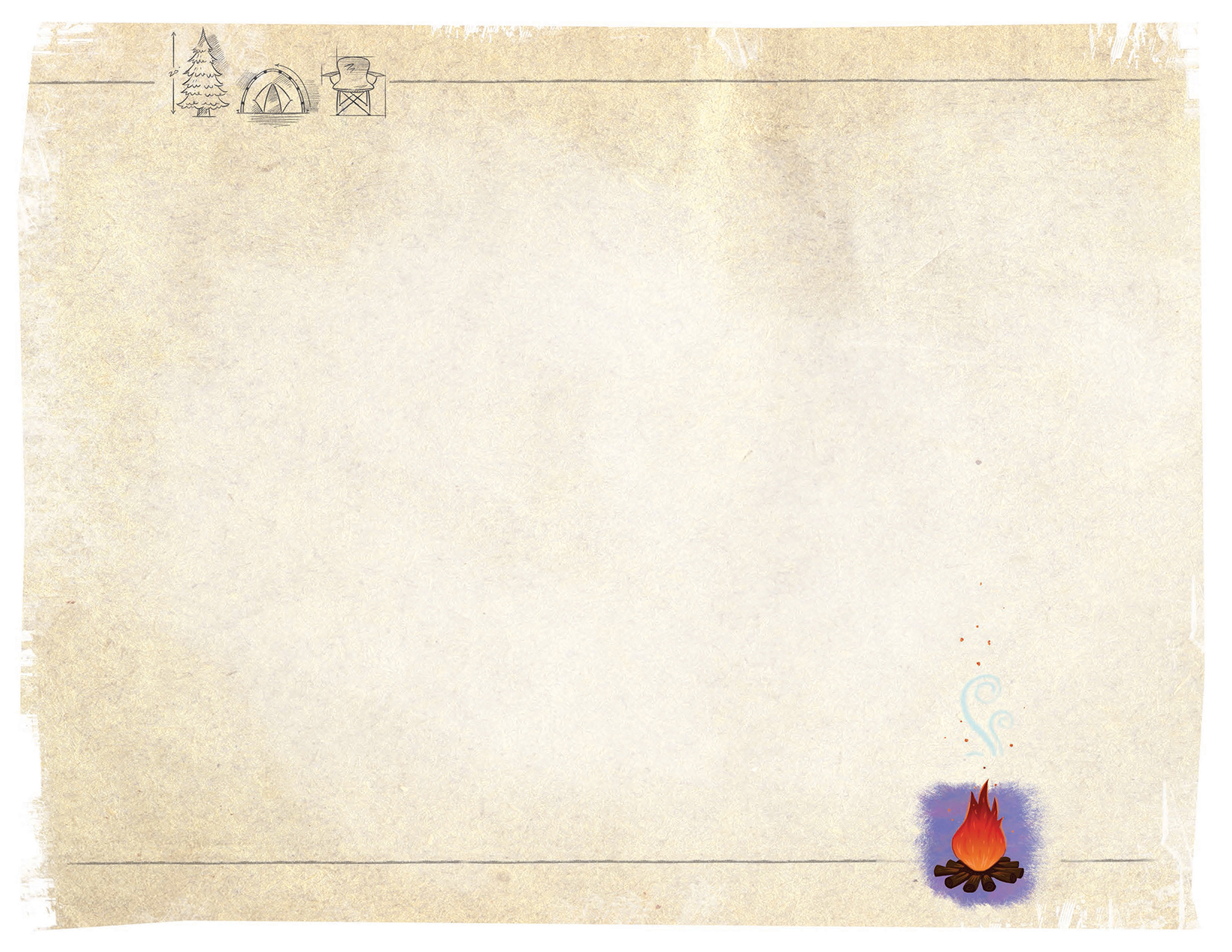 僕人之歌 (4):
53:1～12 僕人的使命，以無罪代有罪的人受死，贖罪

53:1 我 們 所 傳 的 、 有 誰 信 呢 ． 耶 和 華 的 膀 臂 向 誰 顯 露 呢 。

53:2 他 在 耶 和 華 面 前 生 長 如 嫩 芽 、 像 根 出 於 乾 地 ． 他 無 佳 形 美 容 、 我 們 看 見 他 的 時 候 、 也 無 美 貌 使 我 們 羨 慕 他 。

53:3 他 被 藐 視 、 被 人 厭 棄 、 多 受 痛 苦 、 常 經 憂 患 。 他 被 藐 視 、 好 像 被 人 掩 面 不 看 的 一 樣 ． 我 們 也 不 尊 重 他 。
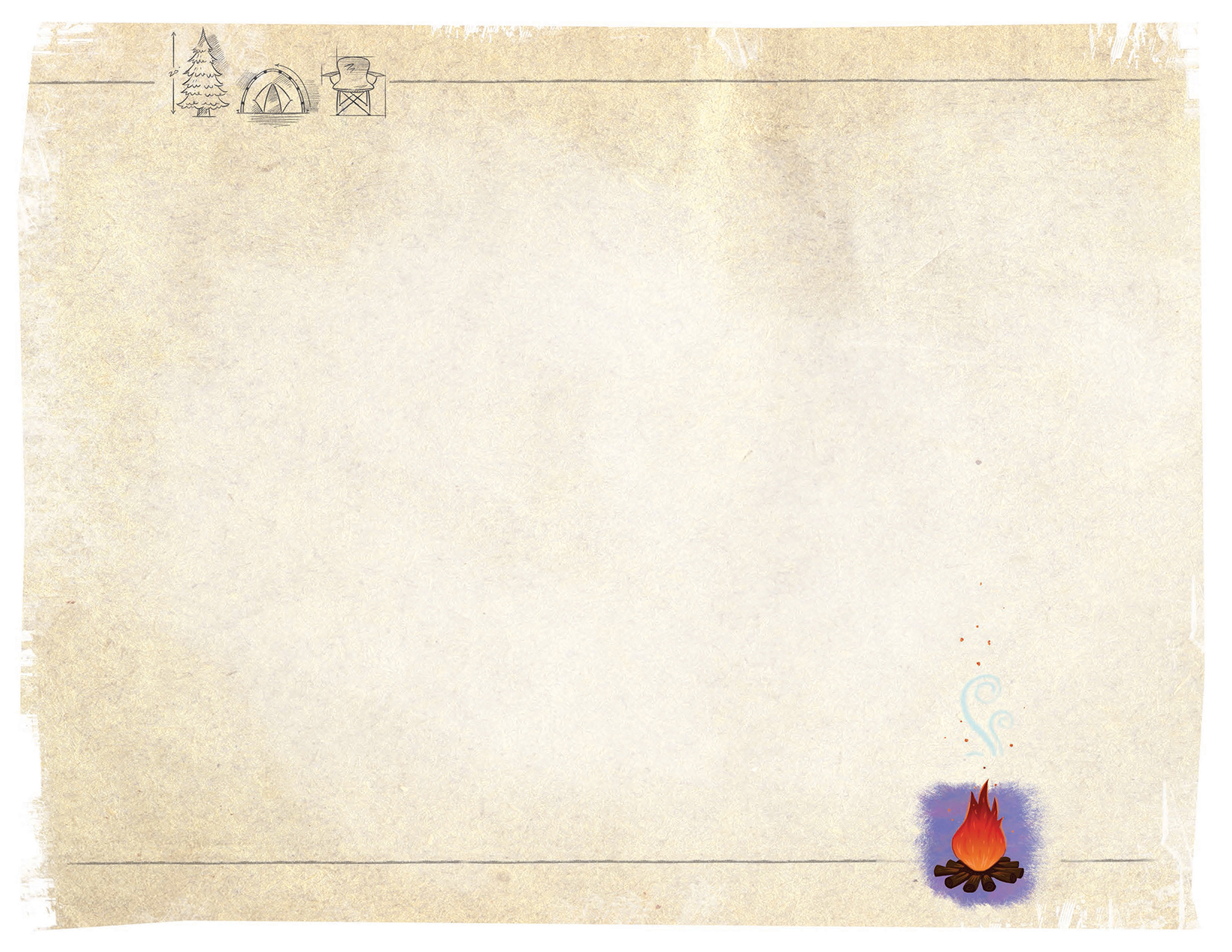 僕人之歌 (4):
53:1～12 僕人的使命，以無罪代有罪的人受死，贖罪

53:4 他 誠 然 擔 當 我 們 的 憂 患 、 背 負 我 們 的 痛 苦 ． 我 們 卻 以 為 他 受 責 罰 、 被 　 神 擊 打 苦 待 了 。

53:5 那 知 他 為 我 們 的 過 犯 受 害 、 為 我 們 的 罪 孽 壓 傷 ． 因 他 受 的 刑 罰 我 們 得 平 安 ． 因 他 受 的 鞭 傷 我 們 得 醫 治 。

53:6 我 們 都 如 羊 走 迷 、 各 人 偏 行 己 路 ． 耶 和 華 使 我 們 眾 人 的 罪 孽 都 歸 在 他 身 上 。
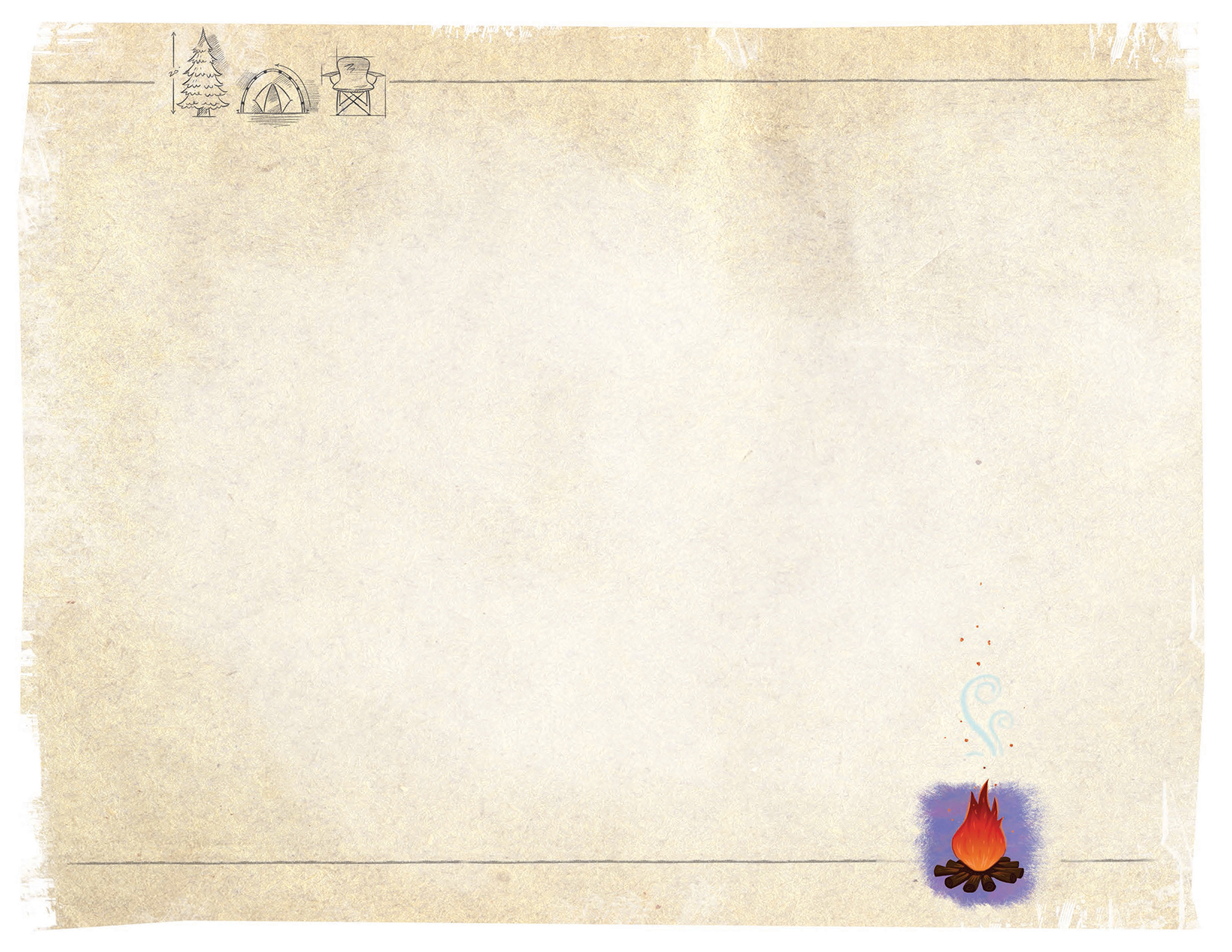 僕人之歌 (4):
53:1～12 僕人的使命，以無罪代有罪的人受死，贖罪
53:7 他 被 欺 壓 、 在 受 苦 的 時 候 卻 不 開 口 ． 他 像 羊 羔 被 牽 到 宰 殺 之 地 、 又 像 羊 在 剪 毛 的 人 手 下 無 聲 、 他 也 是 這 樣 不 開 口 ．

53:8 因 受 欺 壓 和 審 判 他 被 奪 去 ． 至 於 他 同 世 的 人 、 誰 想 他 受 鞭 打 、 從 活 人 之 地 被 剪 除 、 是 因 我 百 姓 的 罪 過 呢 。

53:9 他 雖 然 未 行 強 暴 、 口 中 也 沒 有 詭 詐 、 人 還 使 他 與 惡 人 同 埋 ． 誰 知 死 的 時 候 與 財 主 同 葬 。
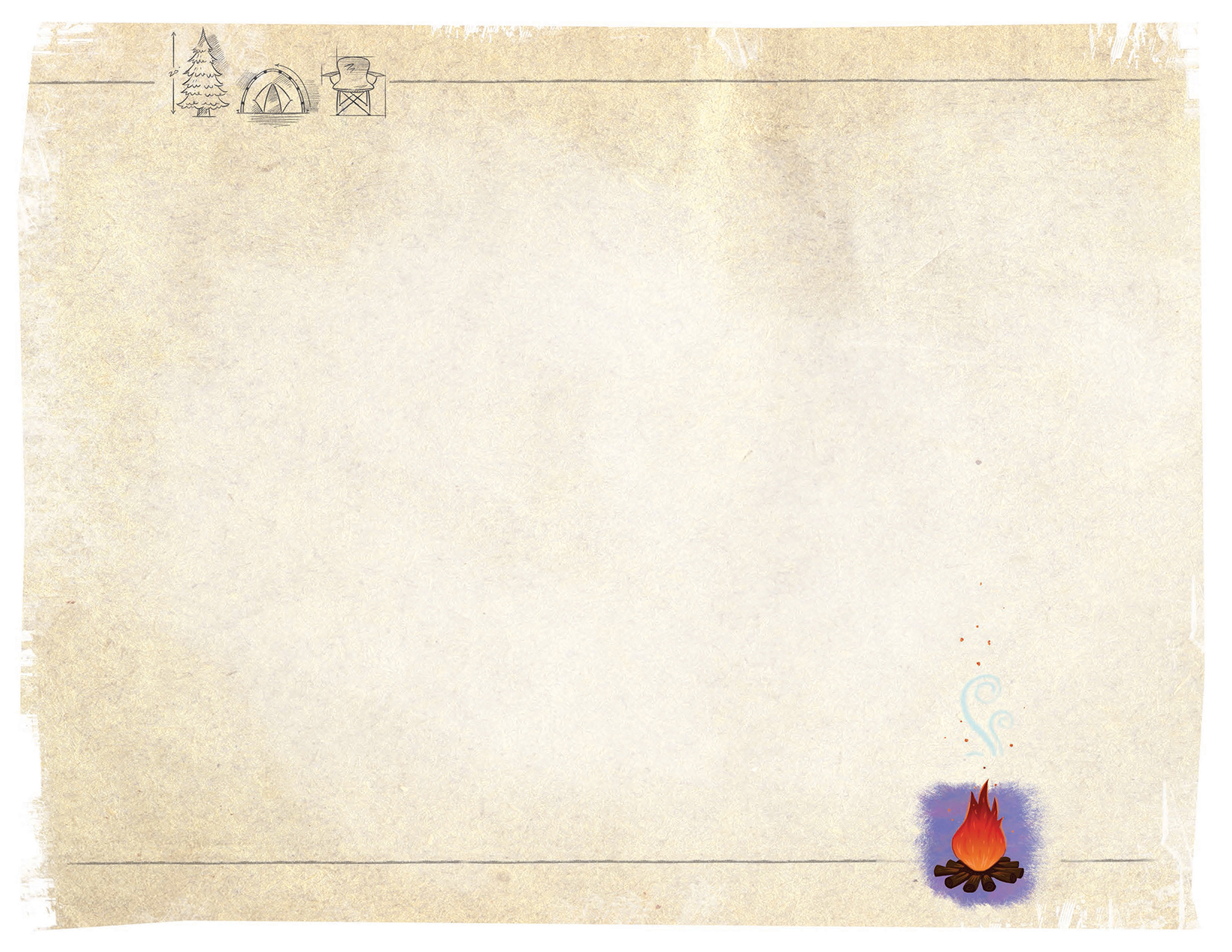 僕人之歌 (4):
53:1～12 僕人的使命，以無罪代有罪的人受死，贖罪
53:10	 耶 和 華 卻 定 意 將 他 壓 傷 、 使 他 受 痛 苦 ． 耶 和 華 以 他 為 贖 罪 祭 ． 他 必 看 見 後 裔 、 並 且 延 長 年 日 。 耶 和 華 所 喜 悅 的 事 、 必 在 他 手 中 亨 通 。
53:11 他 必 看 見 自 己 勞 苦 的 功 效 、 便 心 滿 意 足 ． 有 許 多 人 、 因 認 識 我 的 義 僕 得 稱 為 義 ． 並 且 他 要 擔 當 他 們 的 罪 孽 。
53:12 所 以 我 要 使 他 與 位 大 的 同 分 、 與 強 盛 的 均 分 擄 物 ． 因 為 他 將 命 傾 倒 、 以 致 於 死 ． 他 也 被 列 在 罪 犯 之 中 ． 他 卻 擔 當 多 人 的 罪 、 又 為 罪 犯 代 求 。
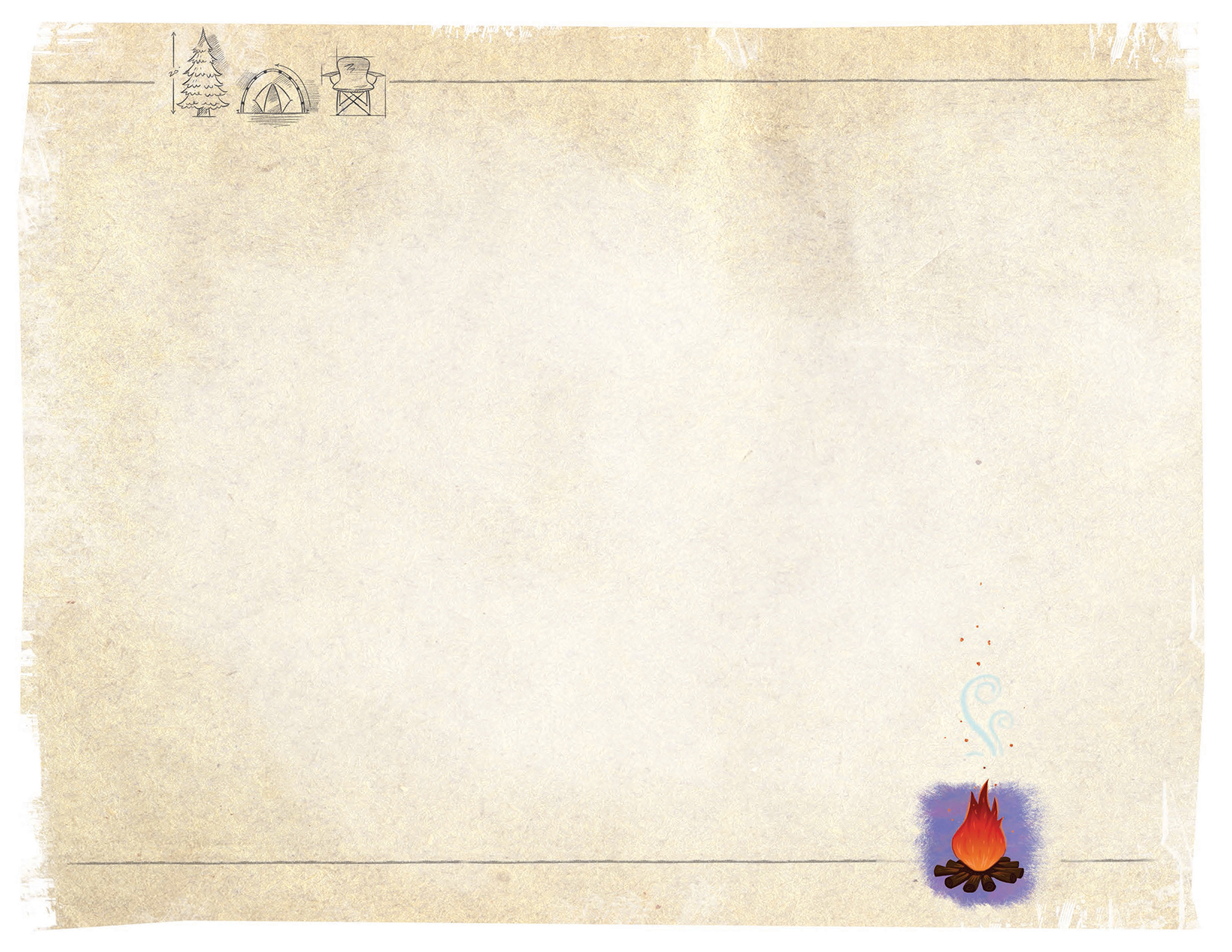 僕人之歌 (4):
53:1～12 僕人的使命，以無罪代有罪的人受死，贖罪
53:10	 耶 和 華 卻 定 意 將 他 壓 傷 、 使 他 受 痛 苦 ． 耶 和 華 以 他 為 贖 罪 祭 ． 他 必 看 見 後 裔 、 並 且 延 長 年 日 。 耶 和 華 所 喜 悅 的 事 、 必 在 他 手 中 亨 通 。
53:11 他 必 看 見 自 己 勞 苦 的 功 效 、 便 心 滿 意 足 ． 有 許 多 人 、 因 認 識 我 的 義 僕 得 稱 為 義 ． 並 且 他 要 擔 當 他 們 的 罪 孽 。
53:12 所 以 我 要 使 他 與 位 大 的 同 分 、 與 強 盛 的 均 分 擄 物 ． 因 為 他 將 命 傾 倒 、 以 致 於 死 ． 他 也 被 列 在 罪 犯 之 中 ． 他 卻 擔 當 多 人 的 罪 、 又 為 罪 犯 代 求 。